Prežihov Voranc
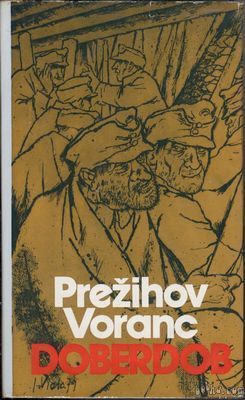 Doberdob
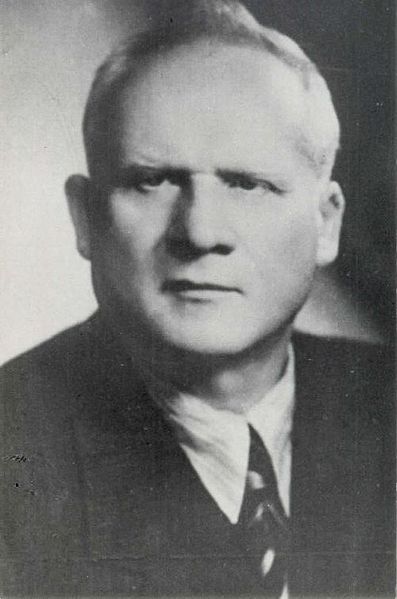 Nekaj o knjigi:
Nastala je leta 1981 v Ljubljani
Natisnila jo je TISKARNA LJUDSKE PRAVICE
Knjiga je vojni roman slovenskega naroda
Knjiga je sestavljena iz štirih poglavij:
Črna vojska
Doberdob
Lebring
Judenburg
Knjiga s temi štirimi poglavji ima 455 strani
Spremno besedo na koncu knjige je napisal Emil Navinšek
Doberdob
Govori o bataljonih, stotnijah, obstreljevanju in:
O trpljenju na Doberdobu 
O vojni med Italijo, Slovenijo in Avstrijo
Je veliko problemov npr. kako so se Slovenci borili proti Slovencem
Ima XIV poglavij
I. Poglavje
Bataljon
Kras
Smrad
L. 1915
‘’Drugič nad sovražnika!’’
Krogla v glavo
II. poglavje
Italijanska ofenziva
Sanitetni vozovi
Vonj po rumu
Prvo neprijetno spoznanje
III. Poglavje
Obstreljevanje Avstrijske linije
Zemlja se strese
‘’Na tla! Ogenj…’’
‘’Madona kako mi kruli!’’
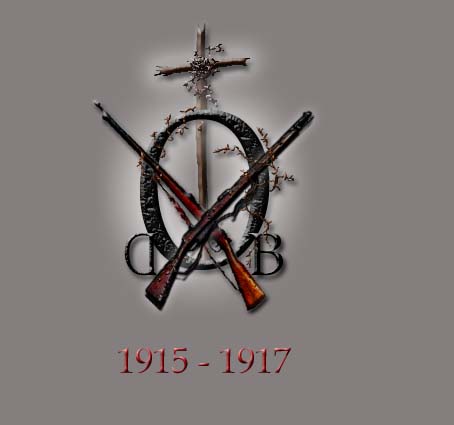 IV. Poglavje
Oglasil se je ogenj pušk, strojnic in nato tudi ročnih granat

‘’Kaverna!’’

‘’Gotovo smo odrezani!’’
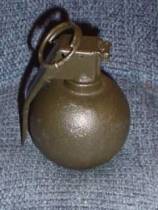 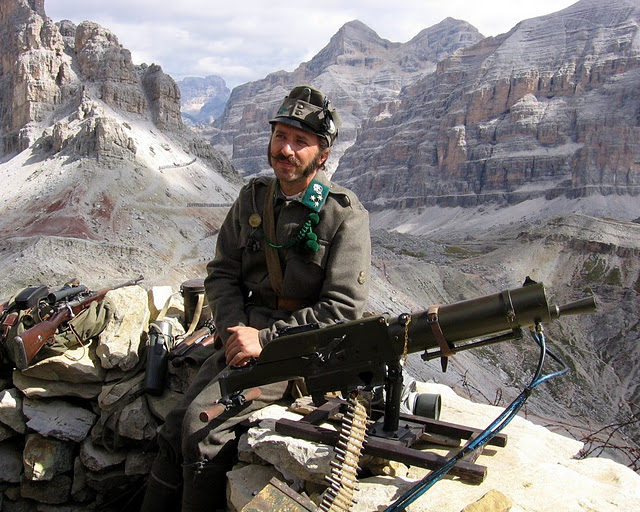 V. Poglavje
‘’ Kam pa naj prskamo?’’

Vzbudilo se je splošno zanimanje.

Italijani so govorili

Italijanska ofenziva na Soči neuspešna!
VI. Poglavje
Četovodja Glažer

‘’Pazita na sod! To je najdragocenejša stvar!’’

‘’Pa poglejva kje sva!’’

‘’Prekleta vojna!’’
VII. Poglavje
Bataljon je spet ležal v prvi vrsti

‘’Kje pa je Popovič?’’

‘’Ti greš nazaj mi pa ostanemo tukaj…’’

Zaigrala je harmonika
VIII. Poglavje
Mirna noč

Mrlič

Sto tisoč kron

Črne sence

Oživel stotnik
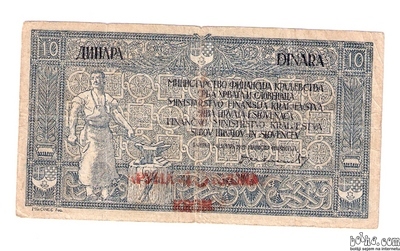 10 dinarjev ali 40 kron SHS 1919
IX. Poglavje
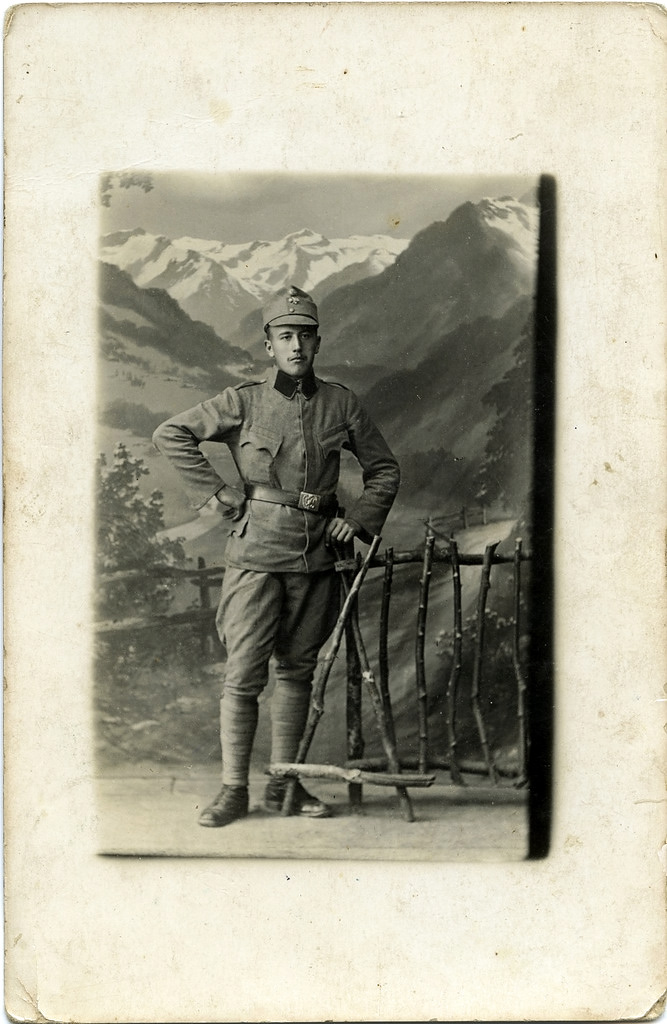 ‘’Kako je vojak?’’

Pekoljeva smrt

Pisanka

Spomin materi
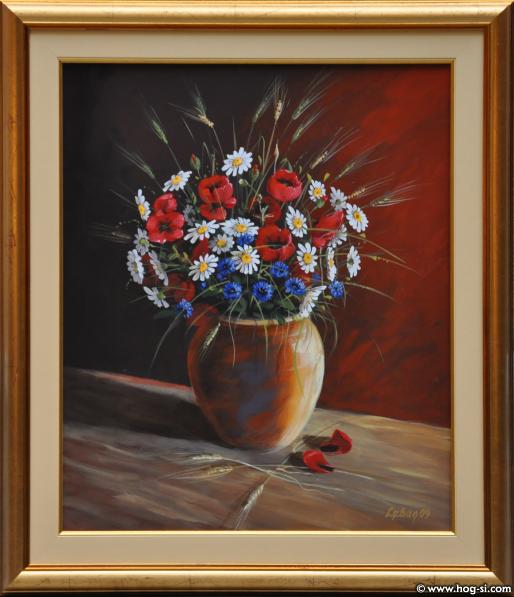 X. Poglavje
‘’Na soški fronti vlada mir!’’

Neznana postava se je pridružila

Leča je raztegnil mahove

Tesnoba
‘’ Delaj, delaj, dekle, pušeljc, to rajžo žalostno…’’
XI. Poglavje
Morali so zapustiti barake

Novinci

Pomlad
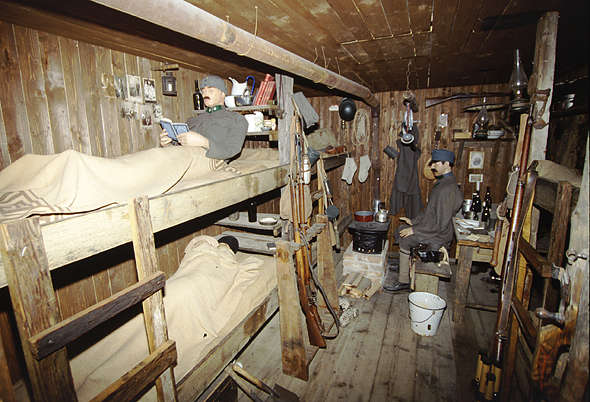 XII. Poglavje
‘’P-n-k!’’

‘’Vojna je vojna, vedno ista pesem!’’

‘’Vsi v zaklonišča!’’

‘’Naši!’’
XIII. Poglavje
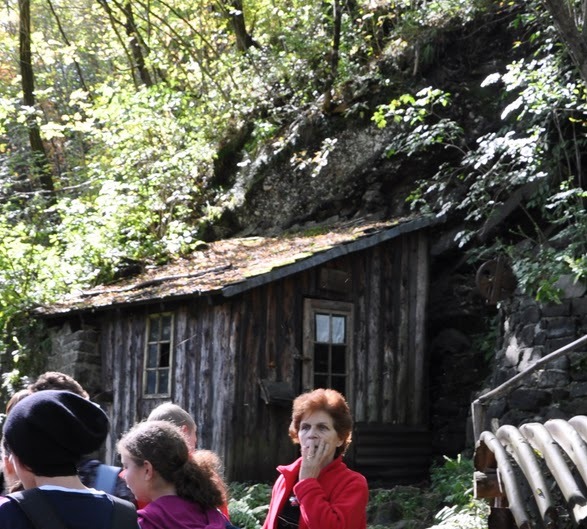 Kaverna

Lesen strop

Ručgaj
XIV. Poglavje
‘’Leča je bil še najbolj pameten!’’

Izkušeni vojaki

Nocoj ali nikdar
Posebne besede
Baterije –  Vojaška skupina ljudi z pomočjo arterije
Arterija – Orožja močnih kalibrov 
Železne traverze – (po domače šine) železni profili za podporo
Komis – Vojaški kruh
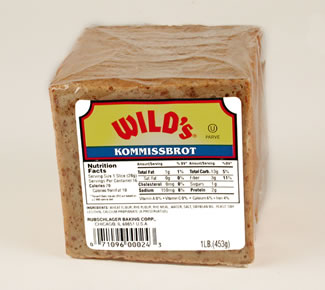